Атомна бомба
історія створення атомної бомби
 випробування атомної бомби
Ядерна або атомна бомба — бомба,руйнівна сила якої отримується розщепленням ядра атома у результаті ланцюгової ядерної реакції. Є першим різновидом ядерної зброї та належить до зброї масового ураження .
Вперше бомбу було розроблено в 1940-х у США. 
Перше випробування здійснено 16 липня 1945 року на полігоні неподалік Аламогордо (штат Нью-Мексико).
Дві бомби було скинуто на японські міста Хіросіма і Наґасакі наприкінці Другої світової війни
За період 1945—2007 років було підірвано 2065 ядерних та термоядерних пристроїв: 1056 з них належали США; 715 — СРСР; 198 — Франції; 45 — Великобританії; 45 — Китаю; 4 — Індії;
Дивовижний фізик Роберт
 Оппенгеймер, він же 
 «батько атомної бомби», народився
 в Нью-Йорку в 1903 році. 
 В часи Другої Світової, очолював
 розробки американських ядерників
 зі створення першої атомної
 бомби.
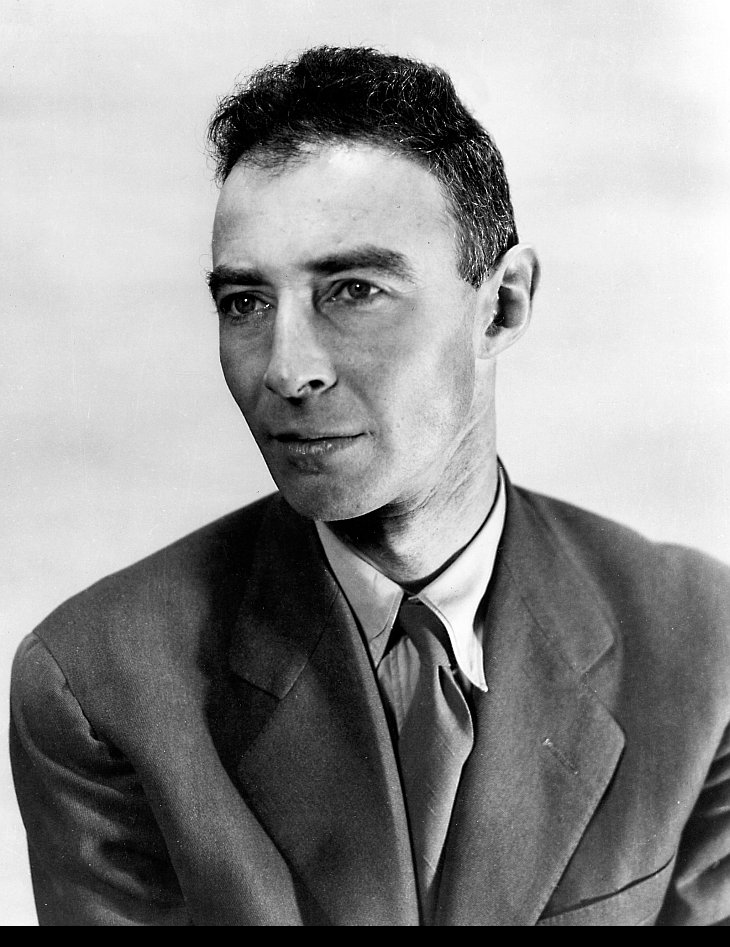 Назва випробування: Trinity (Трійця)Дата: 16 липня 1945Місце: полігон в Аламогордо, штат Нью-Мексико.
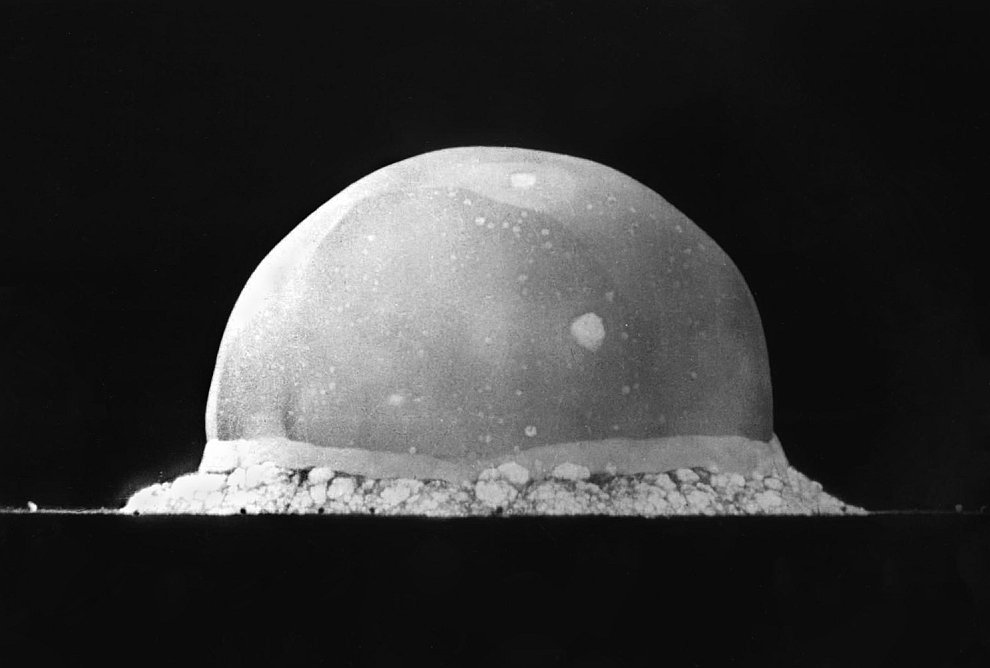 [Speaker Notes: Це було випробування першої в світі атомної бомби. На ділянці діаметром в 1.6 кілометра в небо зметнувся величезний фіолетово-зелено-помаранчевa вогненна куля. Земля здригнулася від вибуху, до неба піднявся білий стовп диму і став поступово розширюватися, приймаючи на висоті близько 11 кілометрів страхітливу форму гриба. Перший ядерний вибух вразив військових і наукових. Роберту Оппенгеймеру згадалися рядки з індійської епічної поеми «Бхагавадгіта»: «Я стану Смертю, руйнівником світів». (Фото Wikicommons):]
Назва випробування: : Truckee
 Дата: 9 червня 1962 року
  
 Місце: Острів Різдва
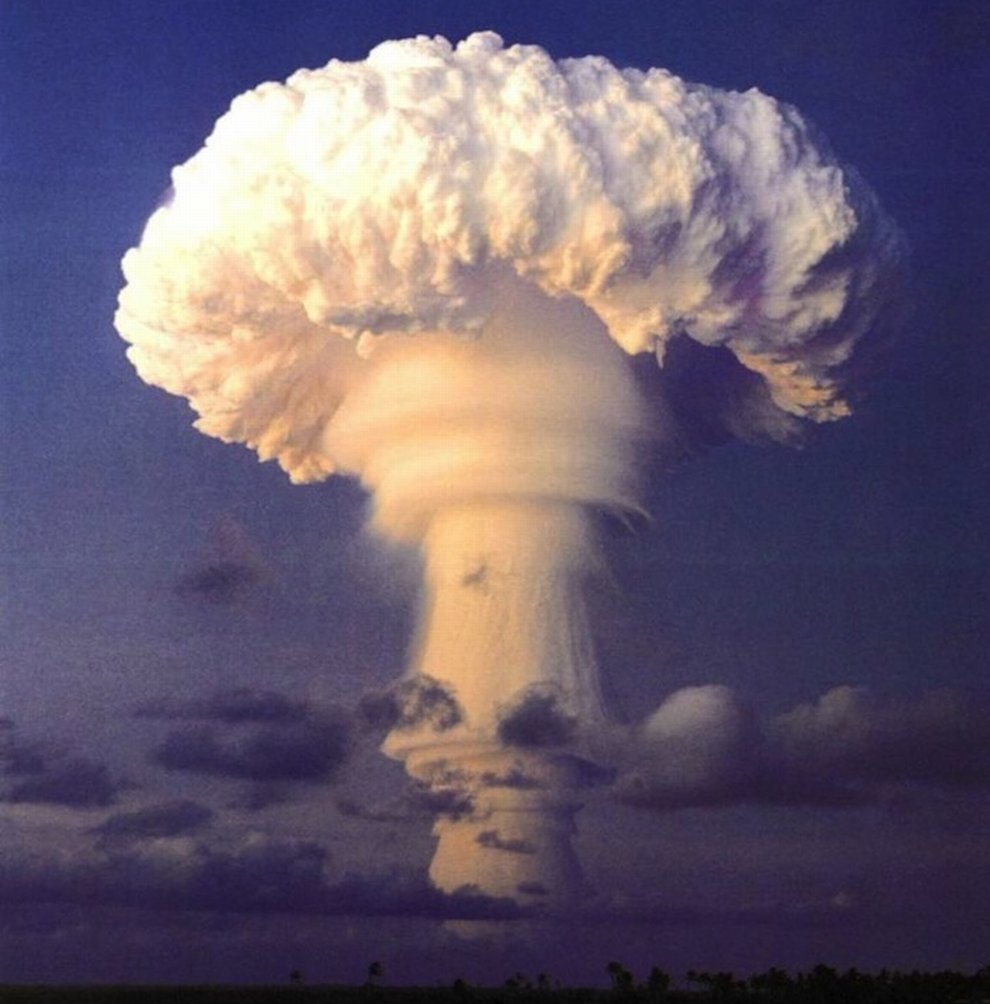 [Speaker Notes: Частина  проекта Домінік — серії випробування ядерної зброї, що складалась із 105 вибухів.]
Назва випробування: «Єдиноріг»
Дата: 3 липня 1970 р.
Місце:  атол у Французькій Полінезії
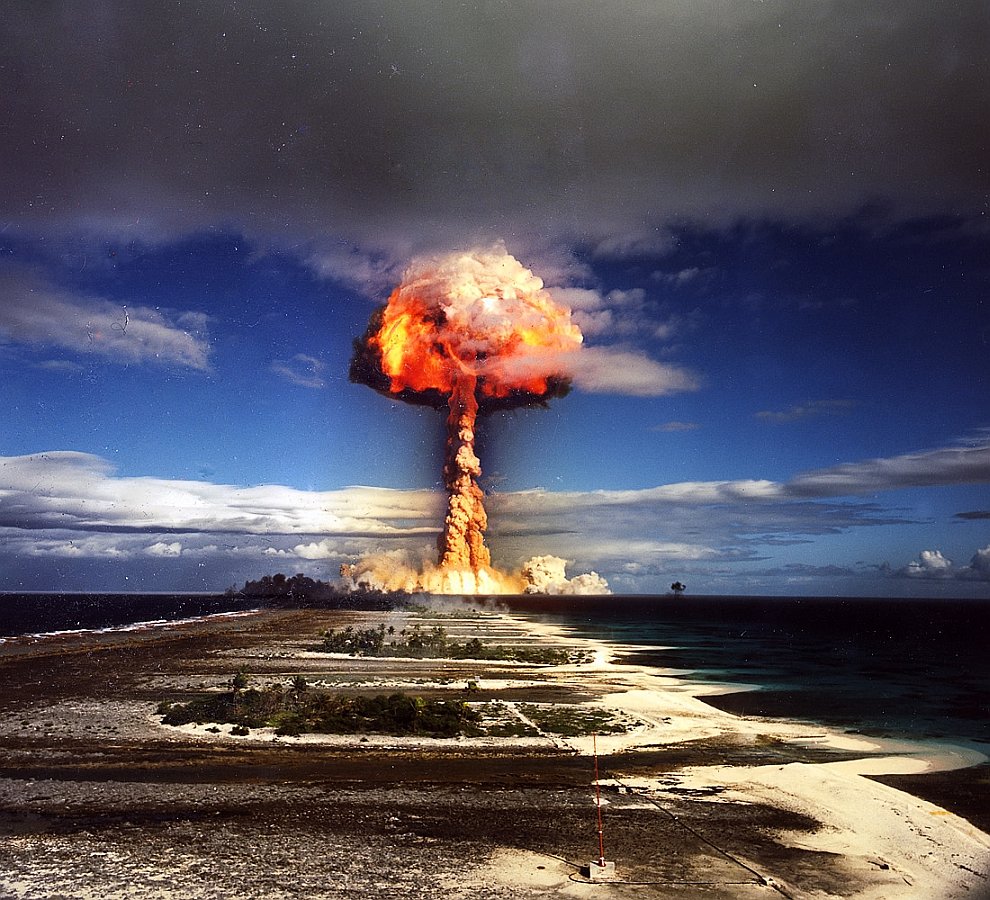 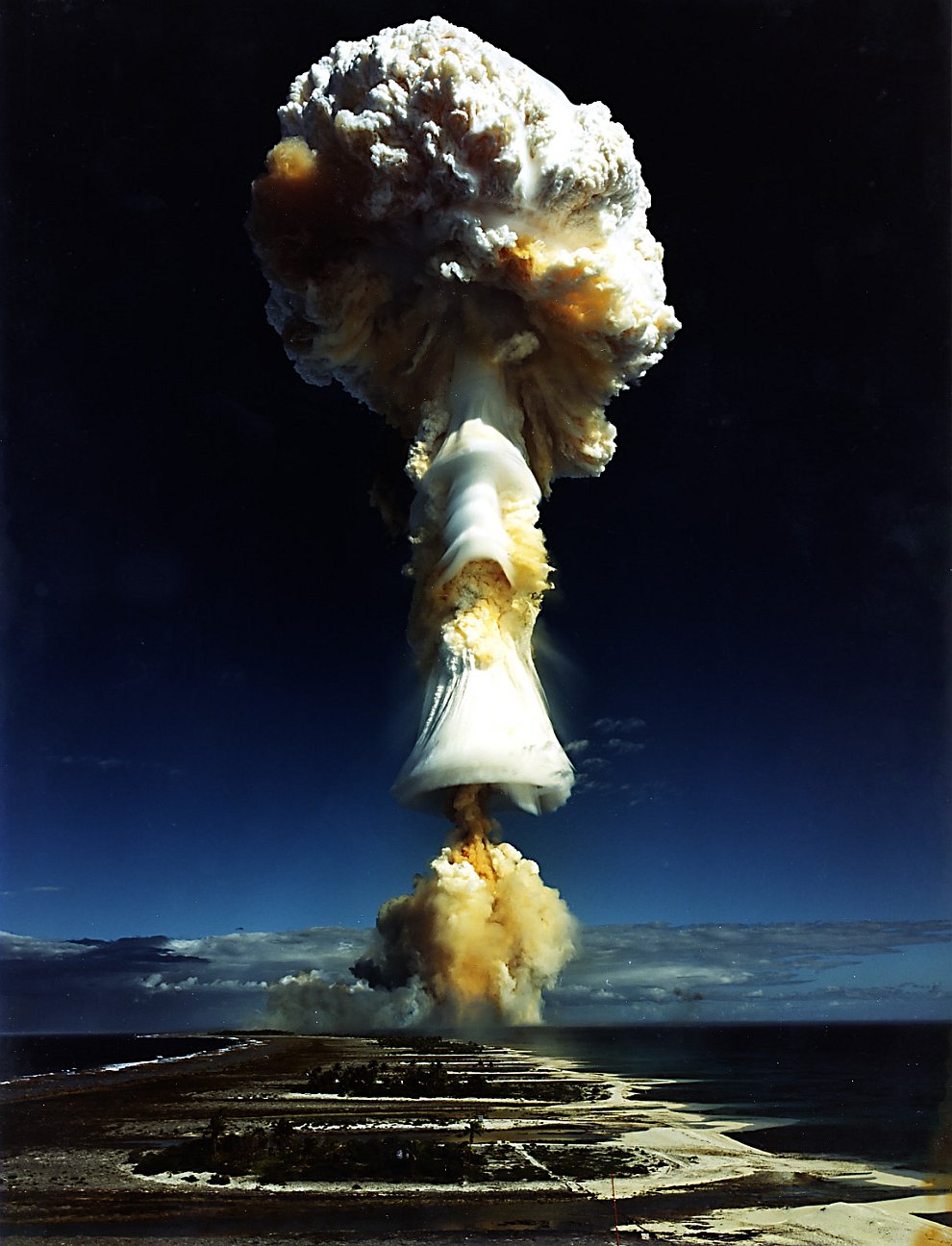 [Speaker Notes: Найбільший термоядерний вибух у Франції.]
“Малюк” і “Товстяк”
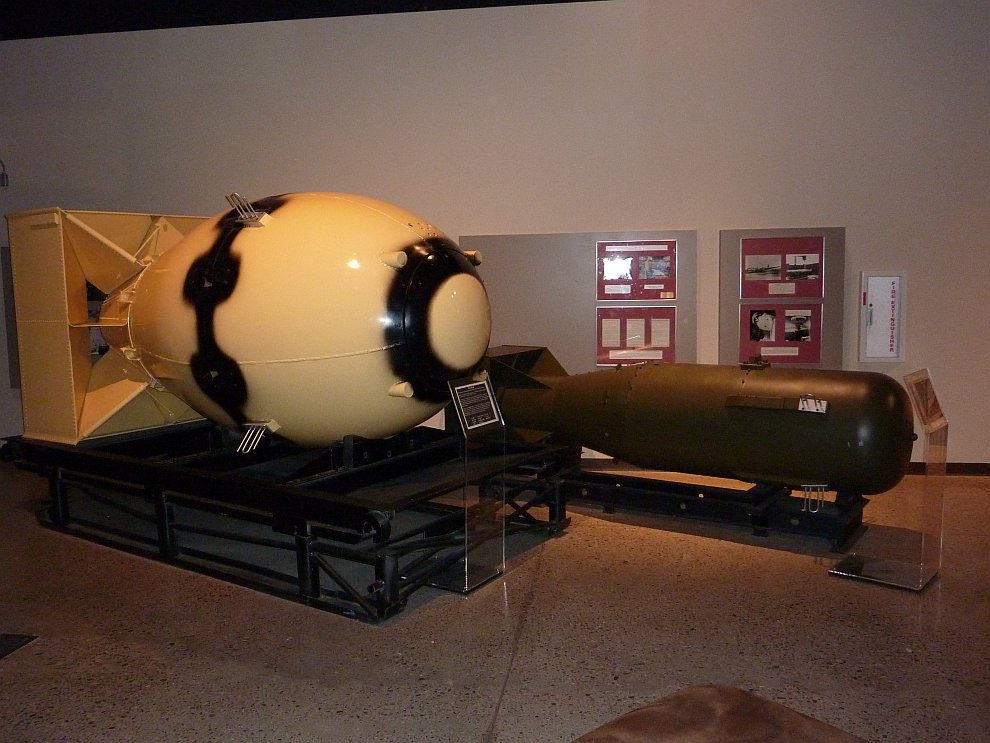 [Speaker Notes: Копії перших атомних бомб «Малюк» і«Товстяк».Саме«Малюк»
був скинутий на Хіросиму 6 серпня1945, а «Товстяк» на Нагасакі 9 серпня 1945.]
Назва випробування : Umbrella
Дата: 8 июня 1958 года
Місце:  Лагуна Еніветок в Тихому океані
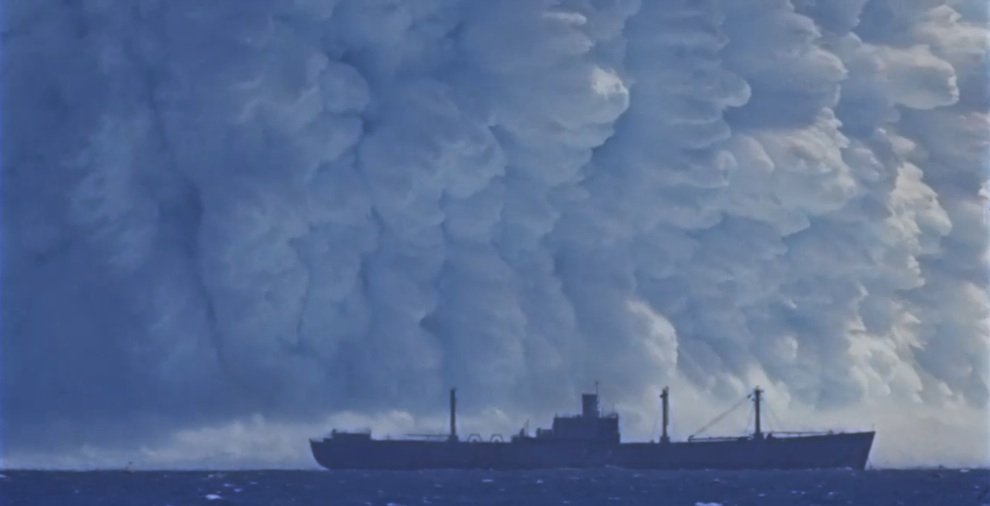 Название испытания: UmbrellaДата: 8 июня 1958 годаМесто: Лагуна Эниветок в Тихом океане
[Speaker Notes: Підводний ядерний вибух був проведений в ході операції «Hardtack». В якостімішеней використовувалися списані кораблі.]
Місце на полігоні в
Аламогордо, штат 
Нью-Мексико, де 16
липня 1945 року була 
підірвана перша в світі
 атомна бомба Трійця
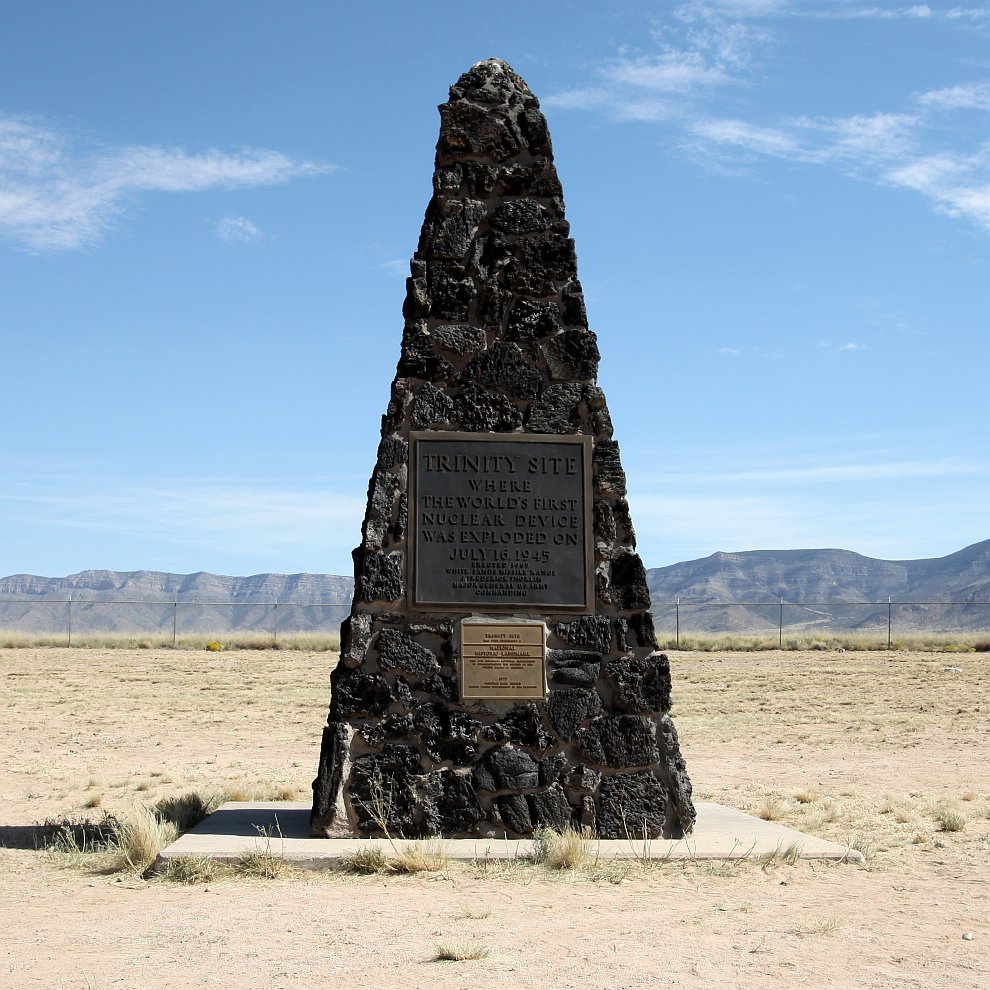 Сьогодні люди повинні подумати про своє майбутнє, про те, у якому світі вони будуть жити вже в найближчі десятиліття.
Отже важливою проблемою на сьогоднішній день є безпечна експлуатація атомної зброї, атомних електростанцій. Адже навіть звичайне невиконання правил безпеки може привести до таких же наслідків що і ядерна війна.
Виконали : Андрєєва Катерина                    Драганова Діана